Instructions:
Delete this when finished

To change the name of Notebook:
Draw a rectangle using shapes and type inside it.

To jump to the slides when in slideshow view:
Click on the notebook tabs

To change the name of the notebook tabs:
Double click on the text

To change the name of each slide title:
Click on the slide the hyperlink on this page will still work (as long as you keep the same order)

To change the hyperlink on the tabs:
Right click on the tab text and choose edit hyperlink
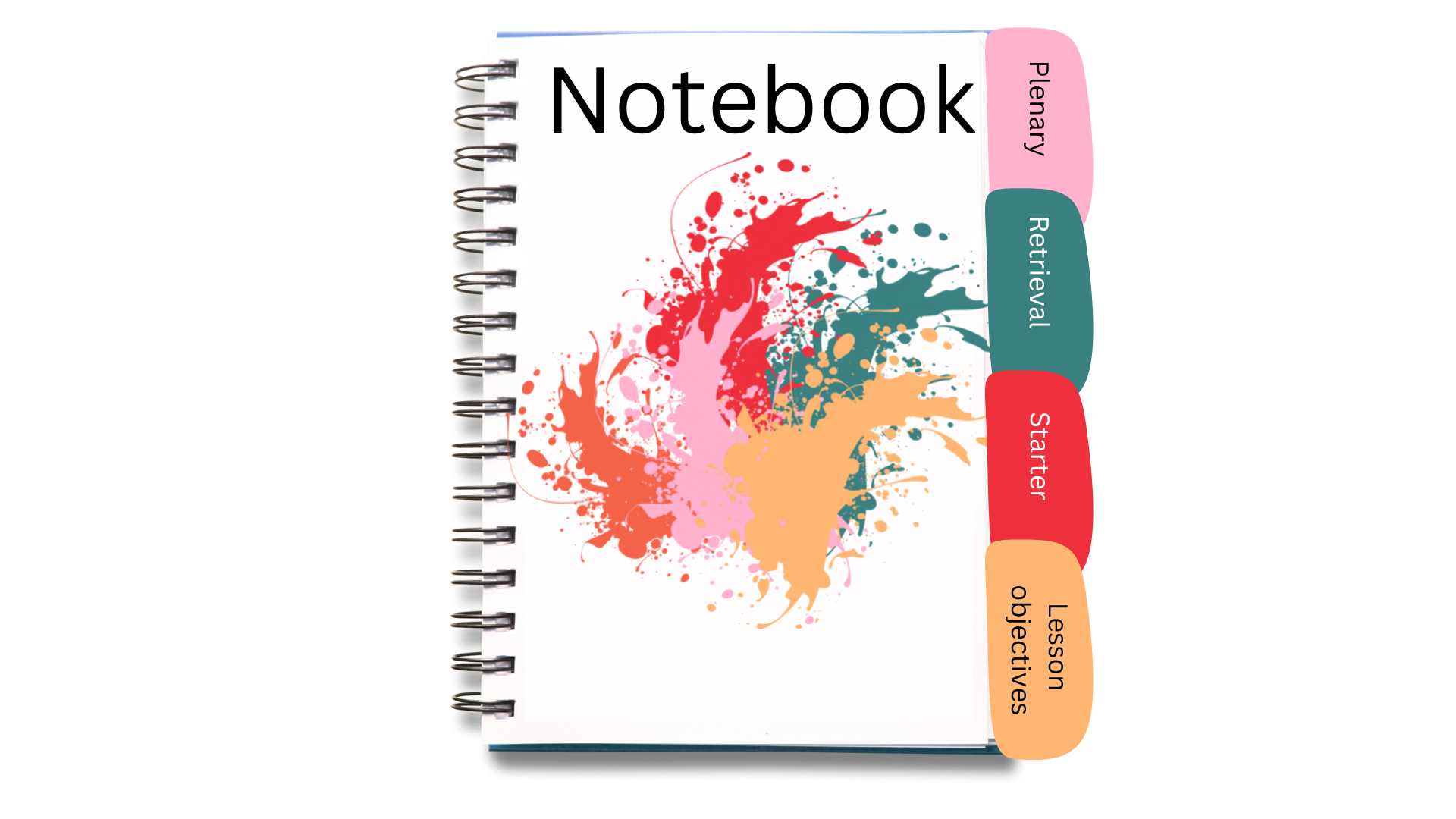 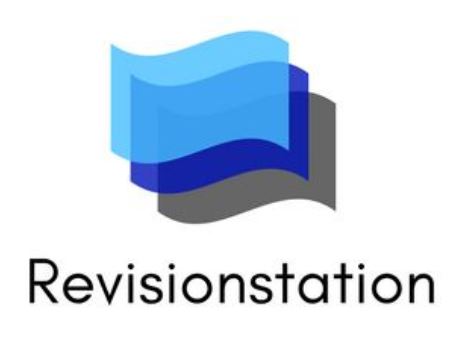 Lesson objectives
Starter
Retrieval
Plenary